September 2018
WUR FDMA transmission in Duty Cycle mode
Date: 2018-09-5
Authors:
Slide 1
Rojan Chitrakar, Panasonic
September 2018
Introduction
WUR Duty Cycle operation is defined in 802.11ba [1]
If the value of  On Duration is equal to or longer than Duty Cycle Period, a WUR STA intends to have its WURx always in WURx awake state (simply called “Always On” WUR STAs henceforth).
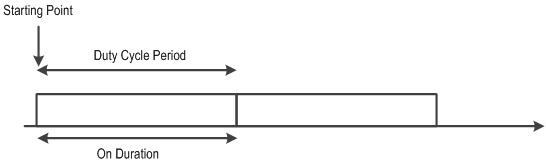 FDMA operation is also defined in 802.11ba [1]
WUR STAs may be allocated to different WUR channels in a FDMA operation.
In this presentation we want to:
 Discuss FDMA operation for an “Always On” WUR STAs.
Slide 2
Rojan Chitrakar, Panasonic
September 2018
Background - WUR FDMA Operation
In WUR FDMA Operation, the WUR Beacon frames are only transmitted on the WUR primary channel.
WUR STAs allocated on a WUR channel other than the WUR primary channel are expected to switch WUR channels at TWBTTs to receive WUR Beacon frames.
However, as clarified in [2], On Duration of such WUR STAs are not allowed to overlap TWBTTs. As such, “Always On” WUR STAs may only be allocated to the WUR primary channel [1].
“Always On” WUR STAs may only be assigned to the WUR primary channel.
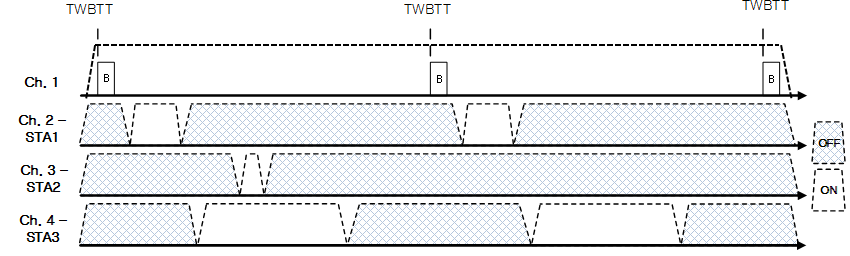 Slide 3
Rojan Chitrakar, Panasonic
September 2018
Problem Statement
In current WUR FDMA Operation, only WUR STAs that have set the on duration smaller than duty cycle period may be allocated to a WUR channel other than the WUR primary channel.
However, WUR Duty cycle operation with on duration smaller than duty cycle period is an optional feature for WUR STAs.
Whether due to lack of capability or for simplicity, it can be expected that many WUR STAs may operate as “Always On” WUR STAs.

In a BSS with many “Always On” WUR STAs, the WUR primary channel will be crowded and AP is not able to make full use of FDMA to distribute such WUR STAs to less crowded WUR non-primary channels.
 In the worst case scenario, if all WUR STAs in a BSS are “Always On” WUR STAs, FDMA WUR PPDUs cannot be used at all.
Slide 4
Rojan Chitrakar, Panasonic
September 2018
Proposed change (1/2)
AP may allocate an “Always On” WUR STA  (capable of WUR channel switching) to a WUR channel other than the WUR primary channel by defining Absence Durations that start at TWBTTs.
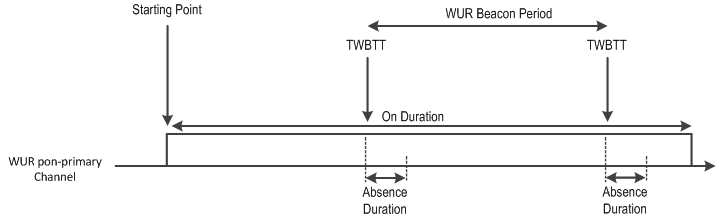 AP shall not transmit WUR frames to the WUR STA on its allocated WUR non-primary channel during Absence Durations.
During an Absence Duration, the WUR STA may not listen to the WUR Channel allocated to it (for example to switch WUR channels to receive WUR Beacon frames).
Slide 5
Rojan Chitrakar, Panasonic
September 2018
Proposed change (2/2)
If an “Always On” WUR STA is allocated to a WUR channel other than the WUR primary channel, the AP indicates the Absence Duration in the WUR Mode element (during WUR Mode setup negotiation).
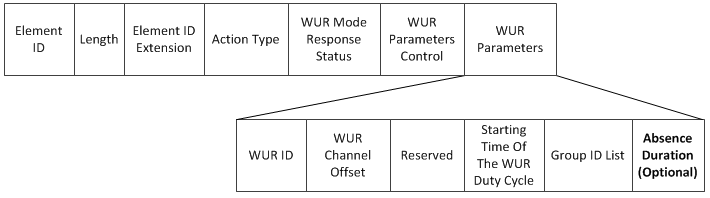 Only present if the WUR Channel Offset field is set to a value other than 0
Set to a value other than 0
The Absence Duration subfield is optionally present if the WUR Channel Offset field is set to a value other than 0, and not present otherwise.
The size of the field may be 1 octet in units of 32µs (Max value ~ 8ms).
Slide 6
Rojan Chitrakar, Panasonic
September 2018
Summary
In this presentation we discussed the issue of the current WUR FDMA operation not supporting an “Always On” WUR STAs.

We proposed that:

 AP may allocate an “Always On” WUR STA to a WUR channel other than the WUR primary channel by defining Absence Durations that start at TWBTTs.

AP indicates the Absence Duration in the WUR Mode element.
Slide 7
Rojan Chitrakar, Panasonic
September 2018
Straw Poll 1
Do you agree that an AP capable of transmitting WUR FDMA PPDU may allocate an “Always On” WUR STA capable of switching WUR channels to a WUR channel other than the WUR primary channel?

9Y/2N/4A
Slide 8
Rojan Chitrakar, Panasonic
September 2018
Straw Poll 2
Do you agree that Absence Durations that start at TWBTTs may be defined as shown in slide 5?
The AP shall not transmit WUR frames to the WUR STA on its allocated WUR non-primary channel during Absence Durations.


7Y/1N/xA
Slide 9
Rojan Chitrakar, Panasonic
September 2018
Straw Poll 3
Do you agree that the AP indicates the Absence Duration to an “Always On” WUR STA not allocated to the WUR primary channel in the WUR Mode element (during WUR Mode setup negotiation)

7Y/3N/xA
Slide 10
Rojan Chitrakar, Panasonic
September 2018
References
[1] IEEE 802.11ba-D0.4
[2] IEEE 802.11-18/1121r3
Slide 11
Rojan Chitrakar, Panasonic
September 2018
Annex-I
WUR STAs returns to its WUR channel immediately after receiving WUR Beacon frame
WUR STAs returns to its WUR channel at the end of an implementation specific timer if WUR Beacon frame is not received by then.
Slide 12
Rojan Chitrakar, Panasonic